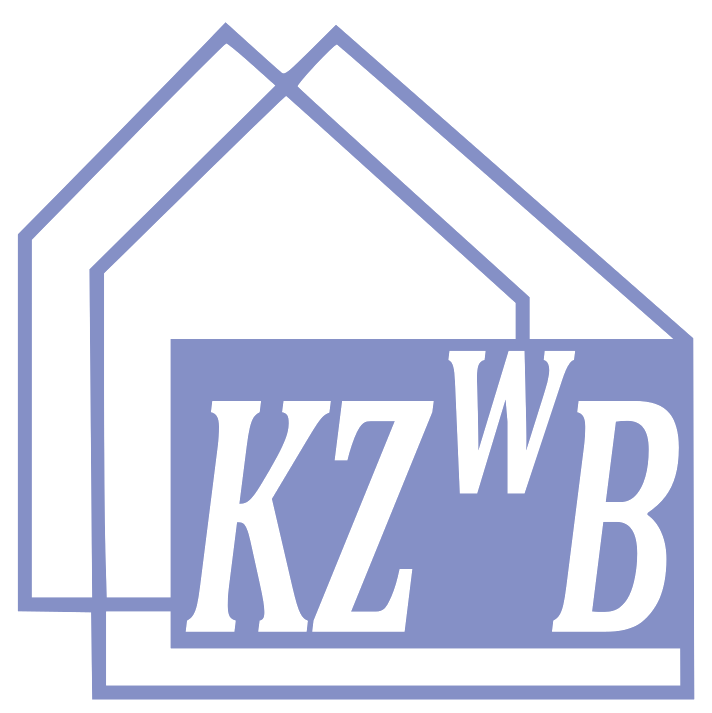 Katedra Zarządzaniaw Budownictwie
Tytuł pracyrodzaj pracyImię i nazwisko dyplomantaPromotor: tytuł, imię i nazwisko promotora
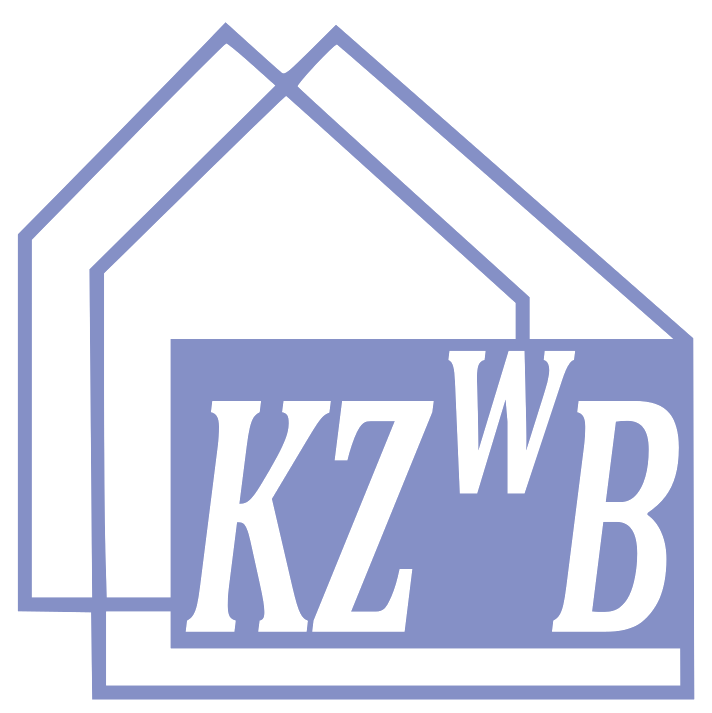 Zakres pracy (czcionka tytułów slajdów min. 24 pkt)
Limit czasowy – około 10 minut (raczej nie więcej niż 12 minut)
Liczba slajdów – przyjmuje się, że 1 slajd omawia się średnio około 1 minuty
Całkowita liczba slajdów wraz ze slajdem tytułowym – 12 – 15
Wielkość czcionki treści na slajdach – min. 18 pkt
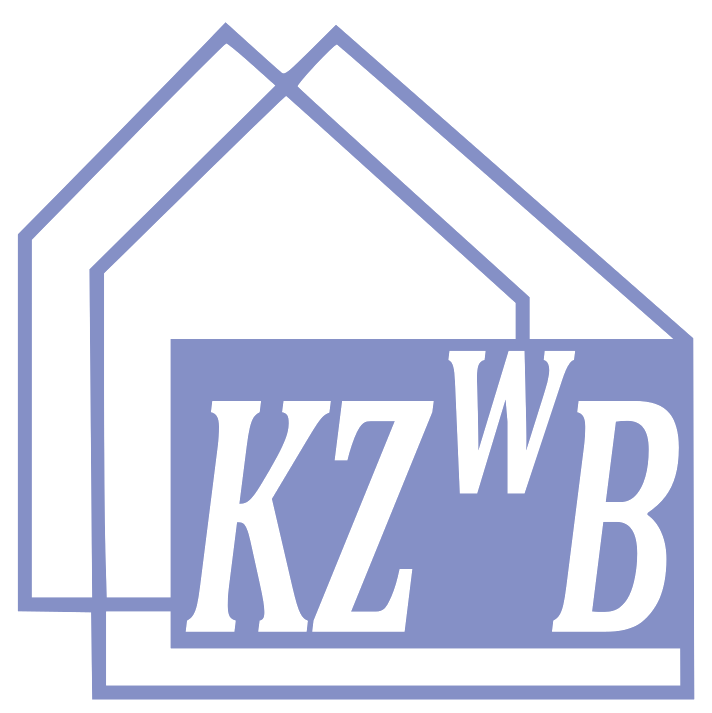 Przykładowy rozkład treści na slajdach (na około 10 minut prezentacji
1- slajd – tytuł pracy/ rodzaj pracy/ imię i nazwisko dyplomanta/ tytuł, imię i nazwisko promotora/ 
2 - slajd – cele, tezy pracy
3 - slajd – zakres pracy (co w pracy zostało przedstawione) 
4 – 10 slajd – wyniki pracy własnej autora – metody zbierania danych, wyniki pracy
11 – 12 slajd – podsumowanie, wnioski
13 – slajd – podziękowanie za uwagę